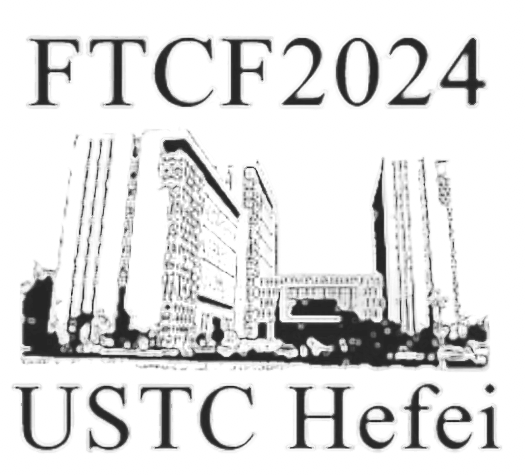 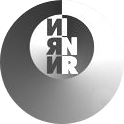 MILLICHARGED PARTICLES AT SCTF/STCF
[2208.03377]
D. Kalashnikova,b, D. Gorbunova,b, P. Pakhlovc,d, T. Uglovc aINR RAS, bMIPT, cLPI, dHSE
MILLICHARGED PARTICLESSuper Tau-Charm Factory
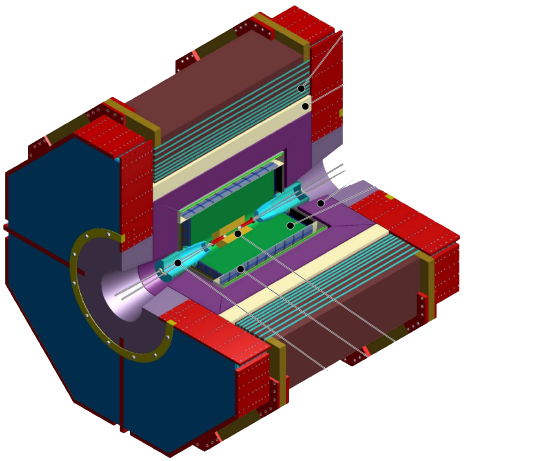 Scan over collision energieswith 10 MeV step and 1/fb
1
Kalashnikov Dmitry                FTCF2024  16.01.2024
MILLICHARGED PARTICLESModel
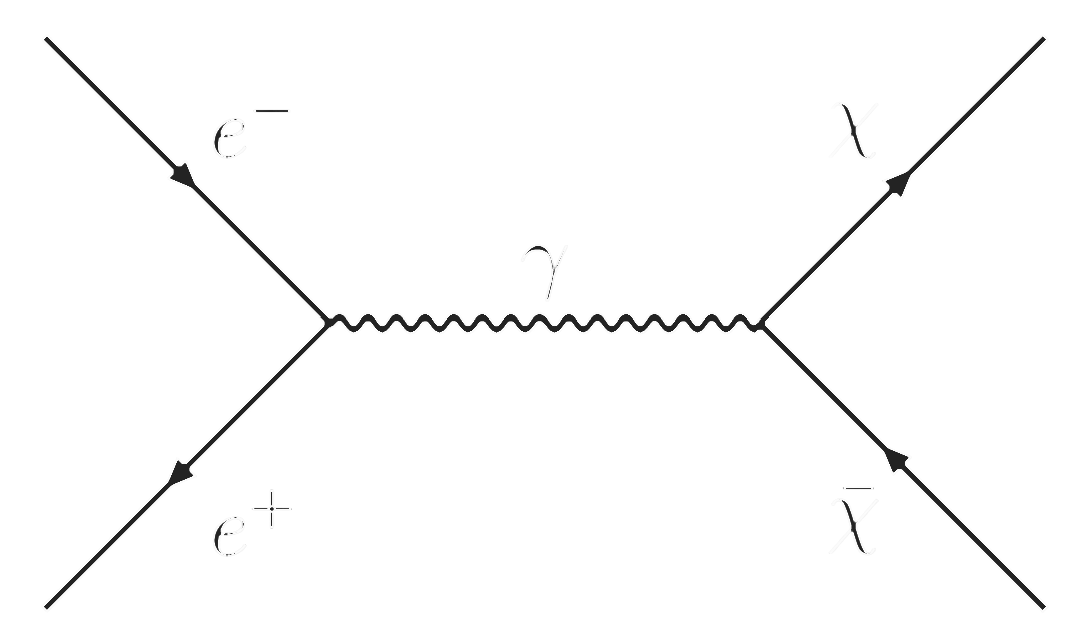 2
Kalashnikov Dmitry                FTCF2024  16.01.2024
MILLICHARGED PARTICLESSignal for direct searches
Detector
Detector
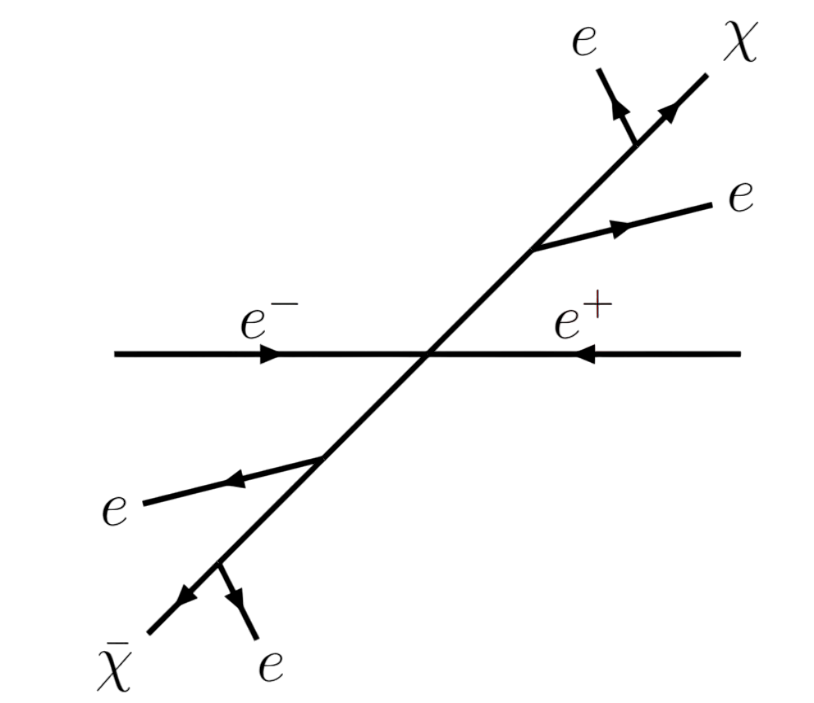 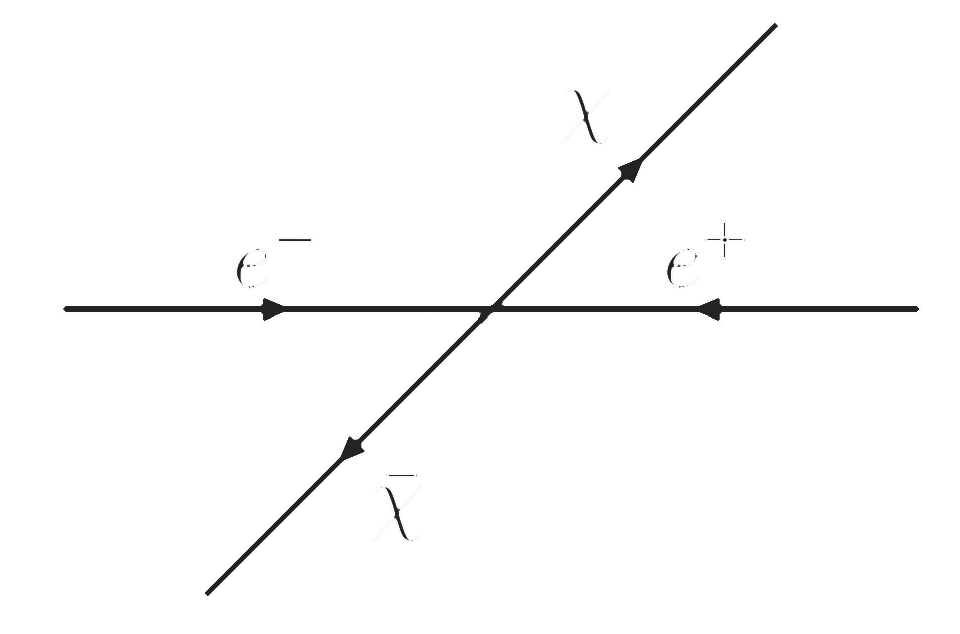 Energy loss
δ-electrons
3
Kalashnikov Dmitry                FTCF2024  16.01.2024
MILLICHARGED PARTICLESEnergy loss
Gas: propane
4
Kalashnikov Dmitry                FTCF2024  16.01.2024
MILLICHARGED PARTICLESNumber of hits
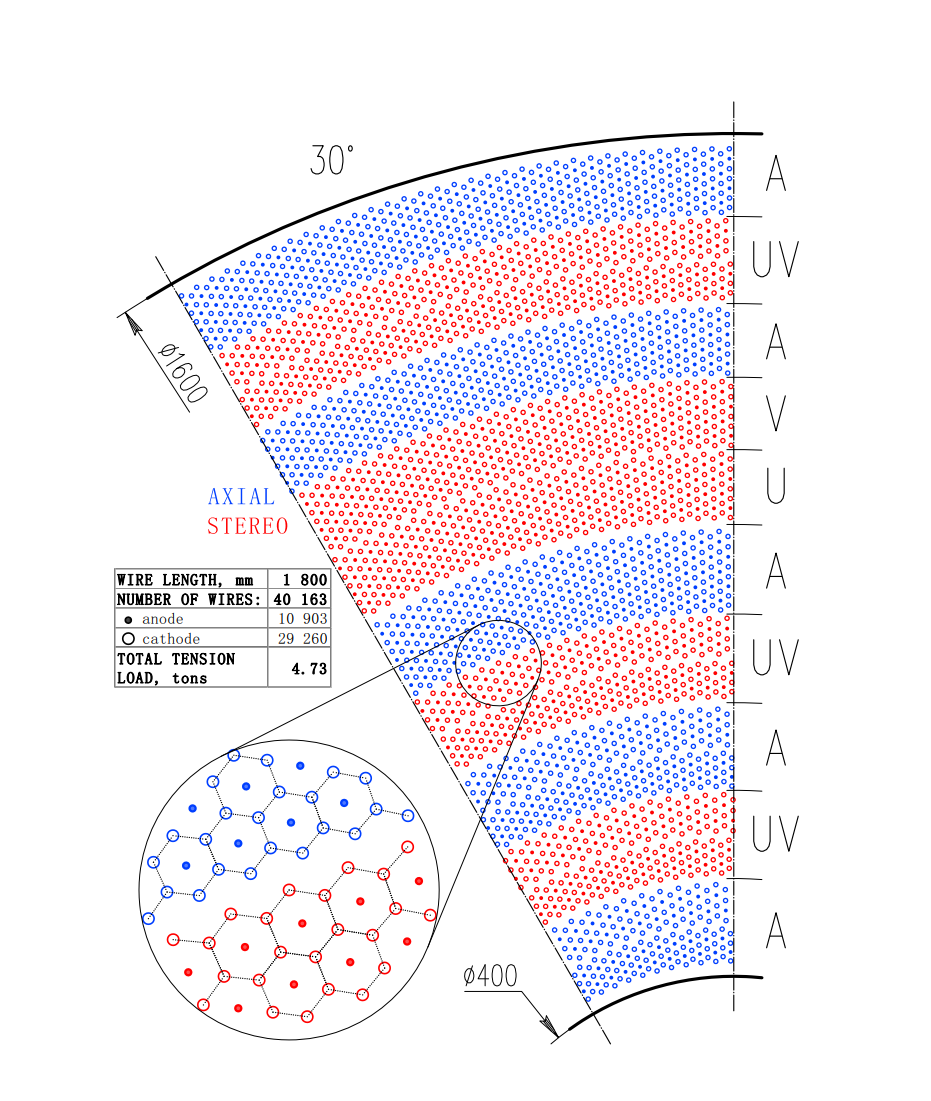 5
Kalashnikov Dmitry                FTCF2024  16.01.2024
MILLICHARGED PARTICLESNon-monochromatic energy
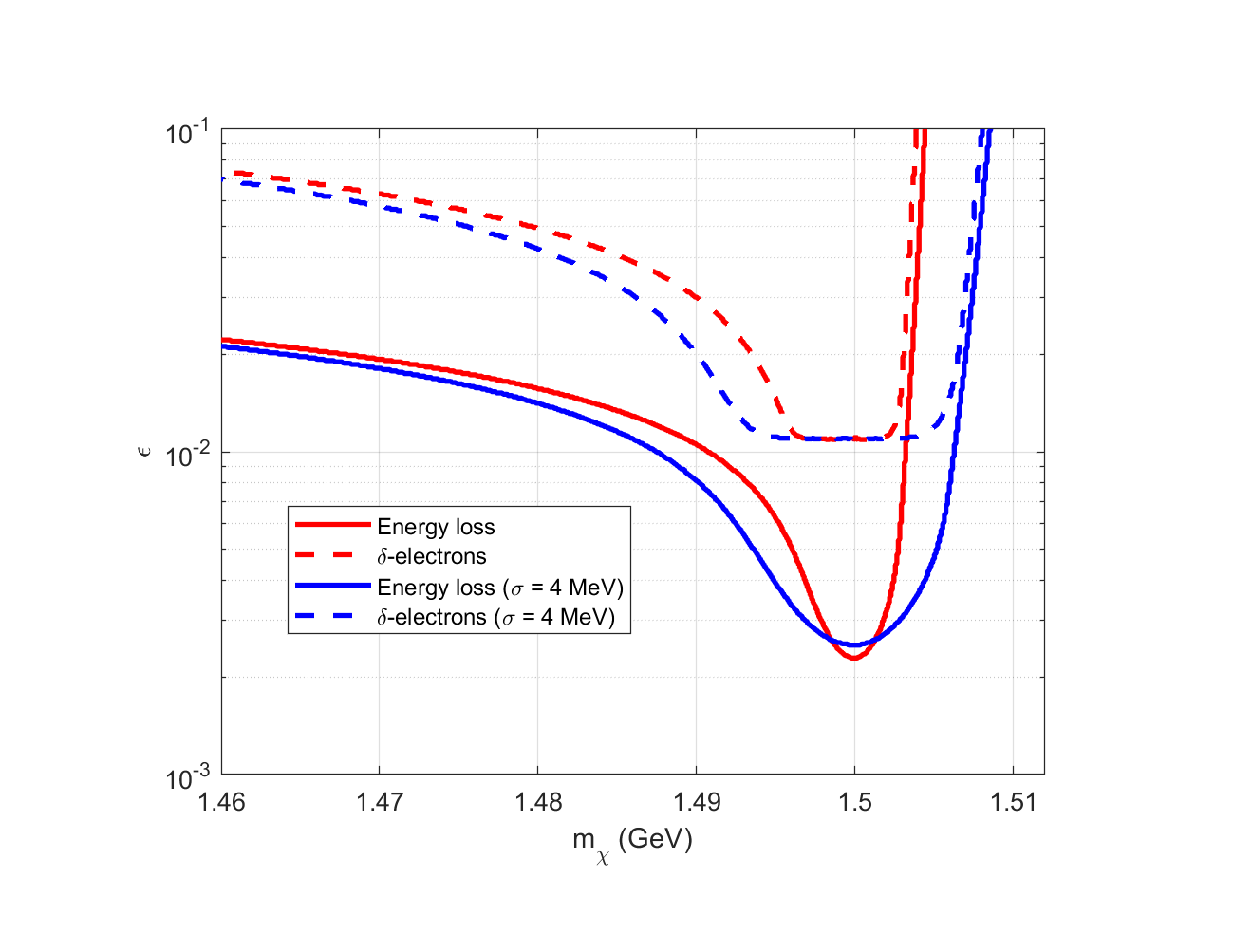 6
Kalashnikov Dmitry                FTCF2024  16.01.2024
MILLICHARGED PARTICLES
Energy loss
Detector
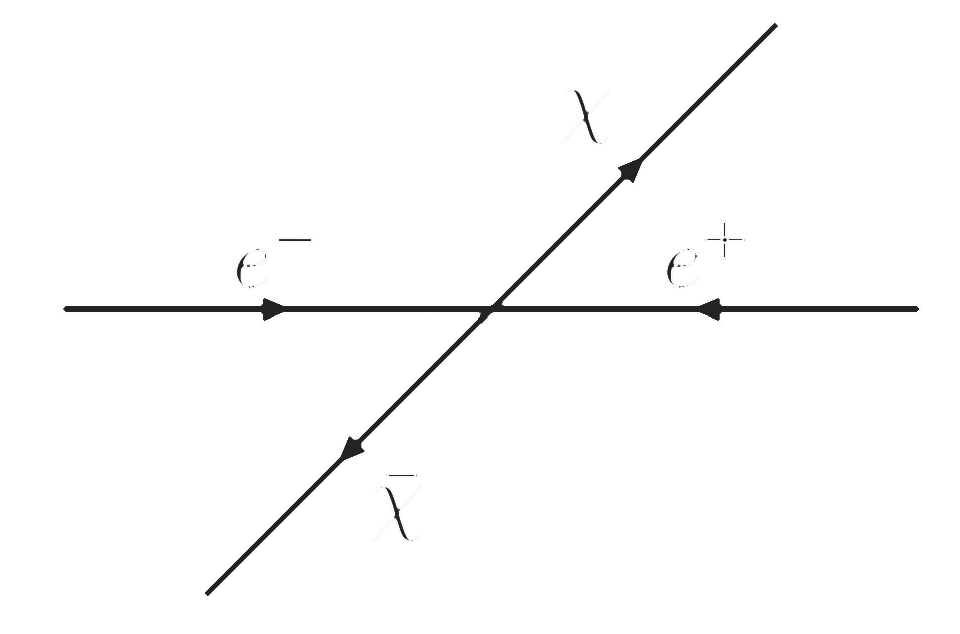 7
Kalashnikov Dmitry                FTCF2024  16.01.2024
MILLICHARGED PARTICLESδ-electrons
Detector
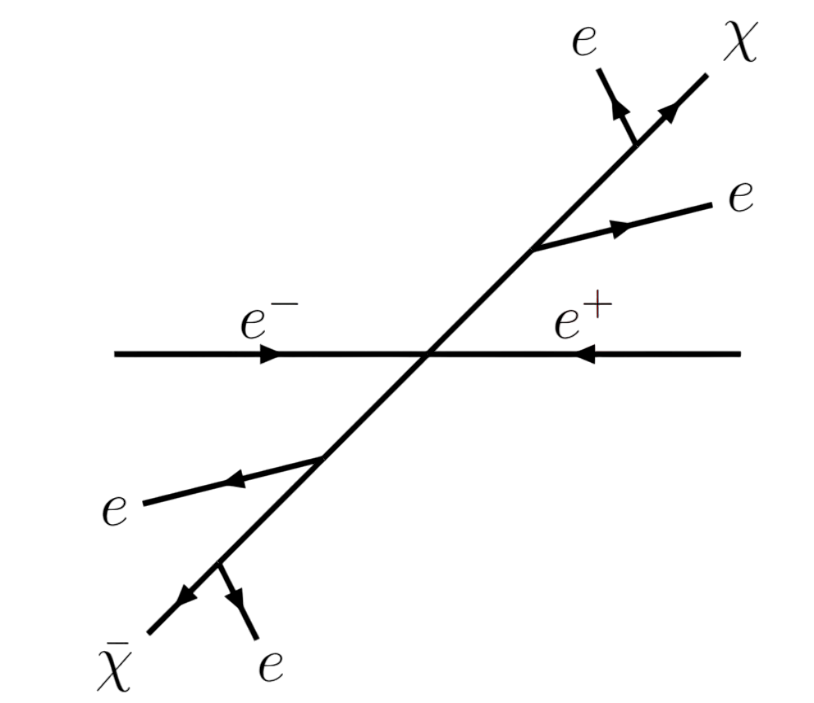 8
Kalashnikov Dmitry                FTCF2024  16.01.2024
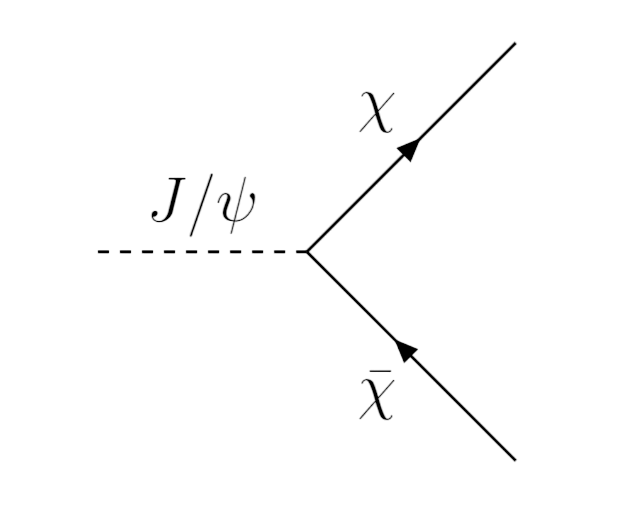 9
Kalashnikov Dmitry                FTCF2024  16.01.2024
MILLICHARGED PARTICLES
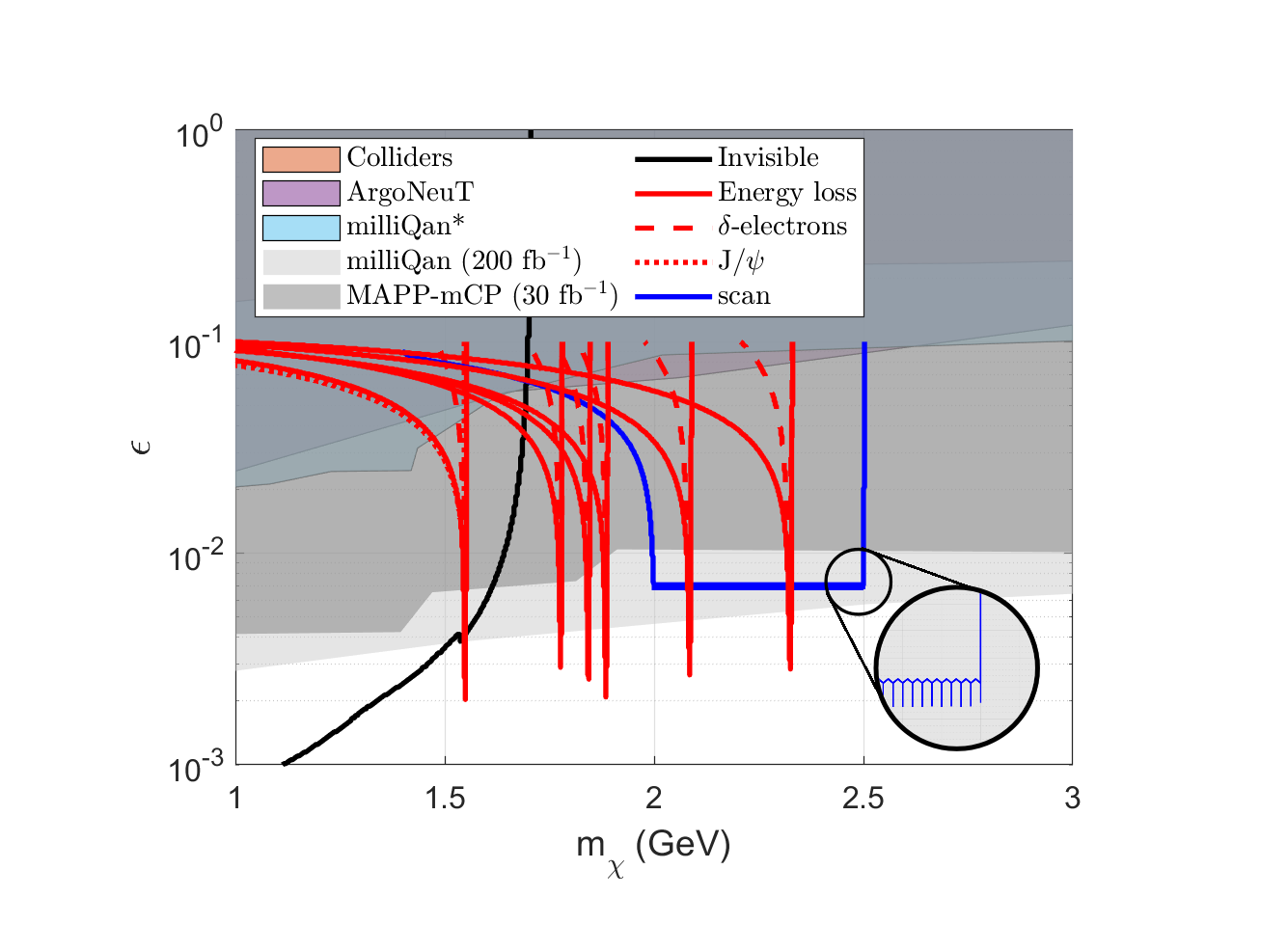 10
Kalashnikov Dmitry                FTCF2024  16.01.2024
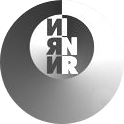 MILLICHARGED PARTICLES AT SUPER CHARM-TAU FACTORY
Contacts: kalashnikov.d@phystech.edu
This work is supported by RSF grant № 21-12-00379
MILLICHARGED PARTICLESLarmor radius
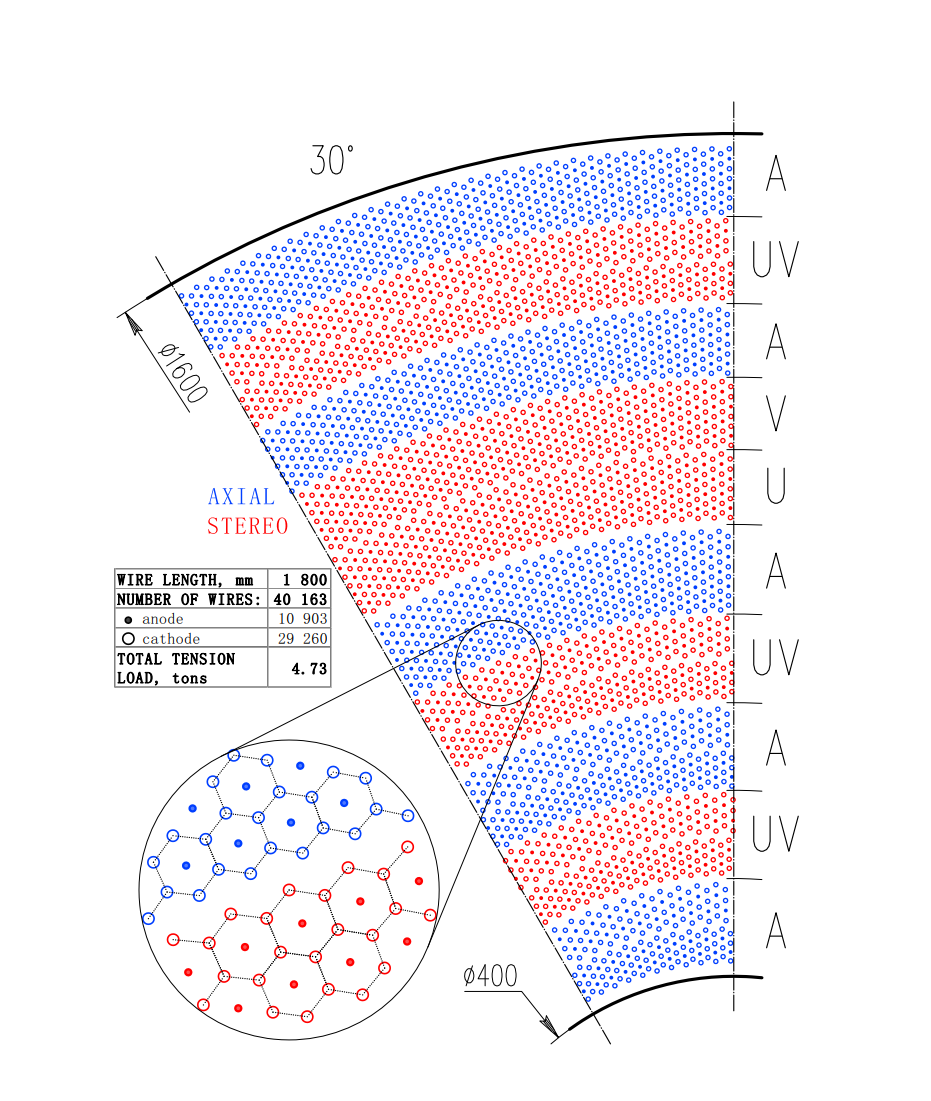 Kalashnikov Dmitry                FTCF2024  16.01.2024
MILLICHARGED PARTICLESNumber of hits
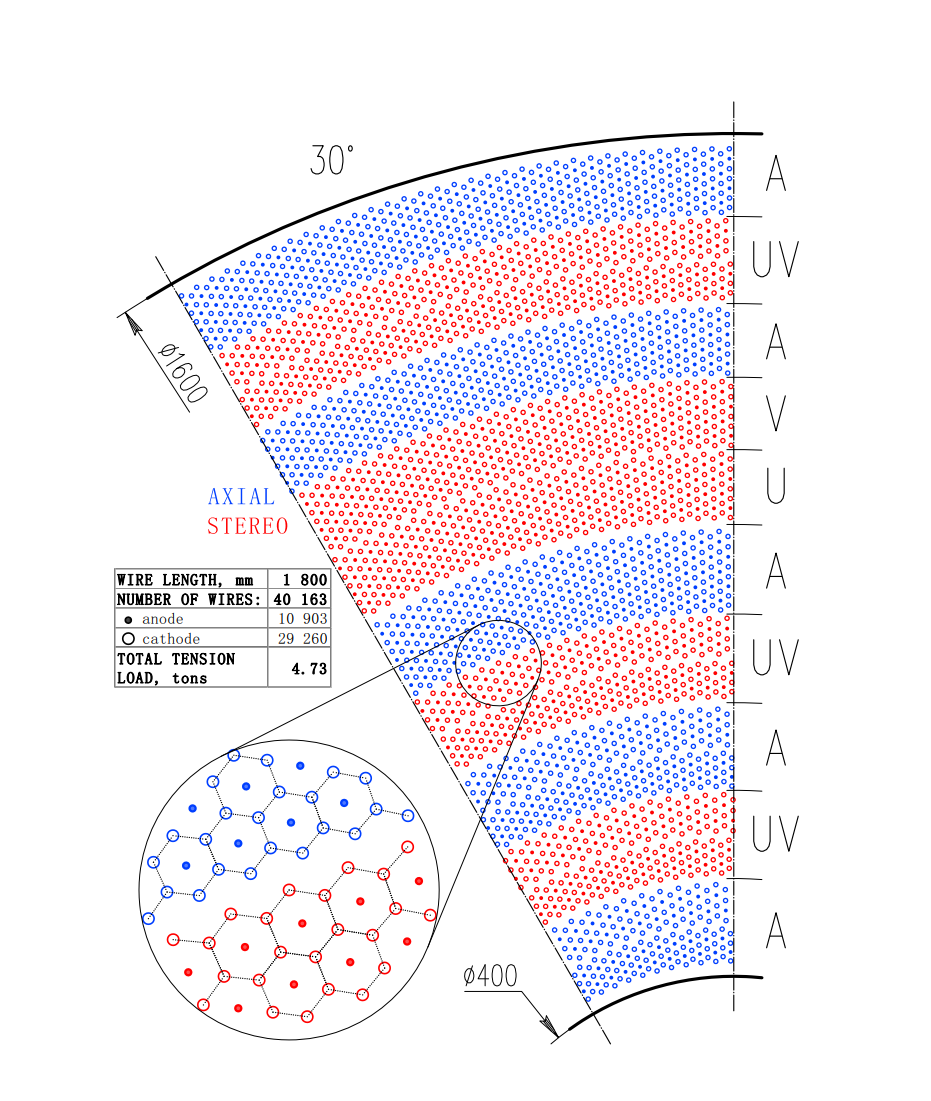 Kalashnikov Dmitry                FTCF2024  16.01.2024
MILLICHARGED PARTICLESInitial State Radiation
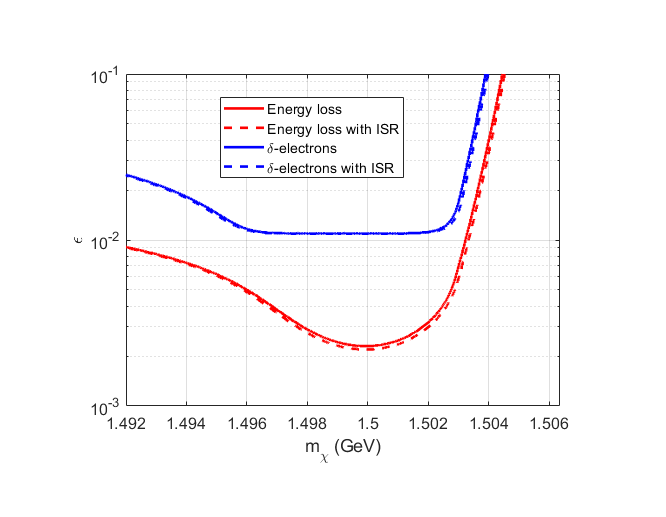 O. Nicrosini, Luca Trentadue. Phys.Lett.B 196 (1987), 551
Kalashnikov Dmitry                FTCF2024  16.01.2024